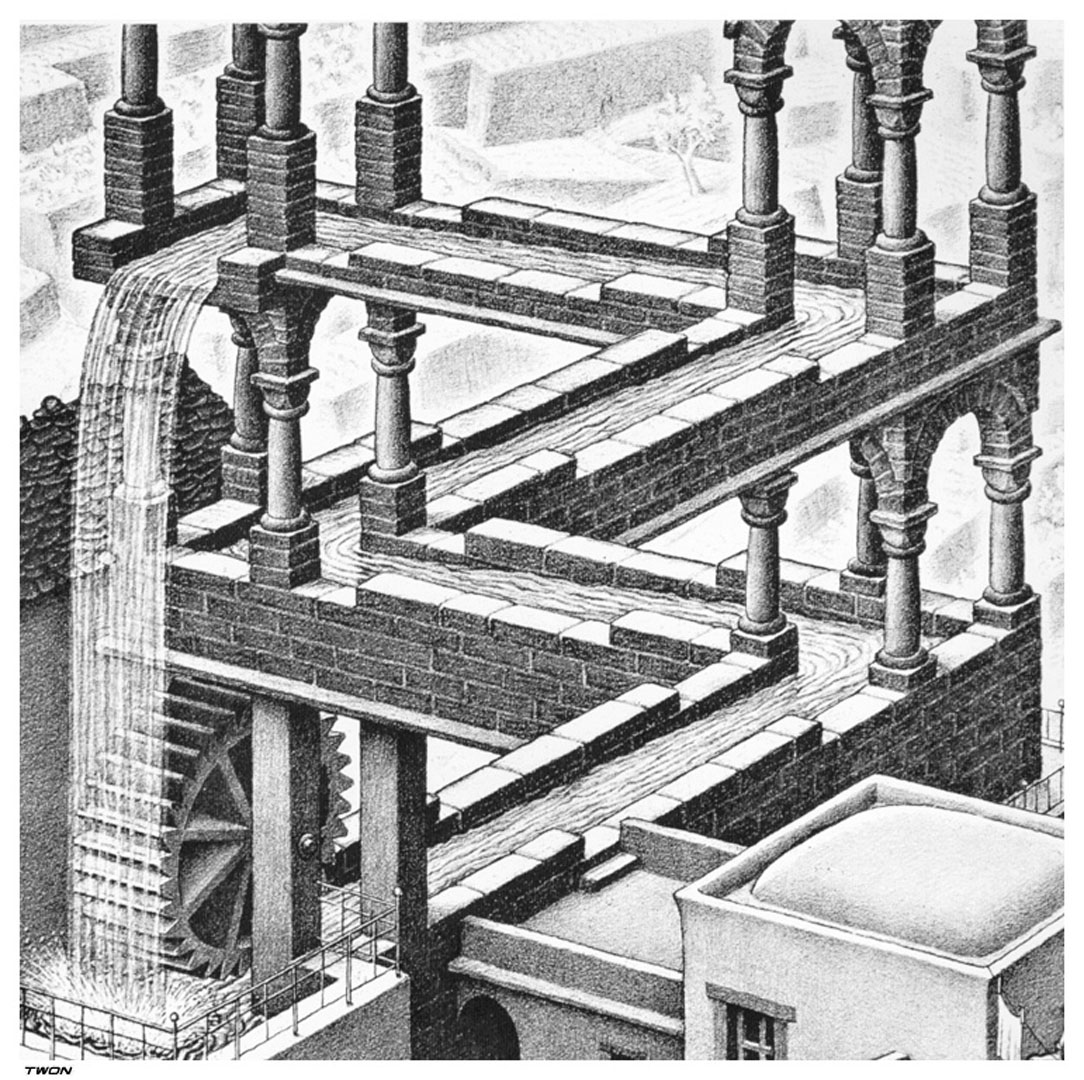 M.C. ESCHER
“Waterfall”
1961 
Lithograph
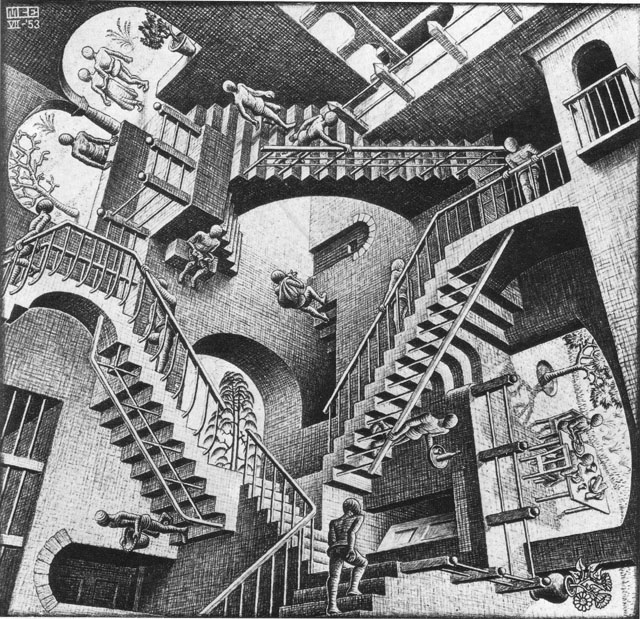 M.C. ESCHER
“Relativity”
1953 
Lithograph
Impossible Constructions
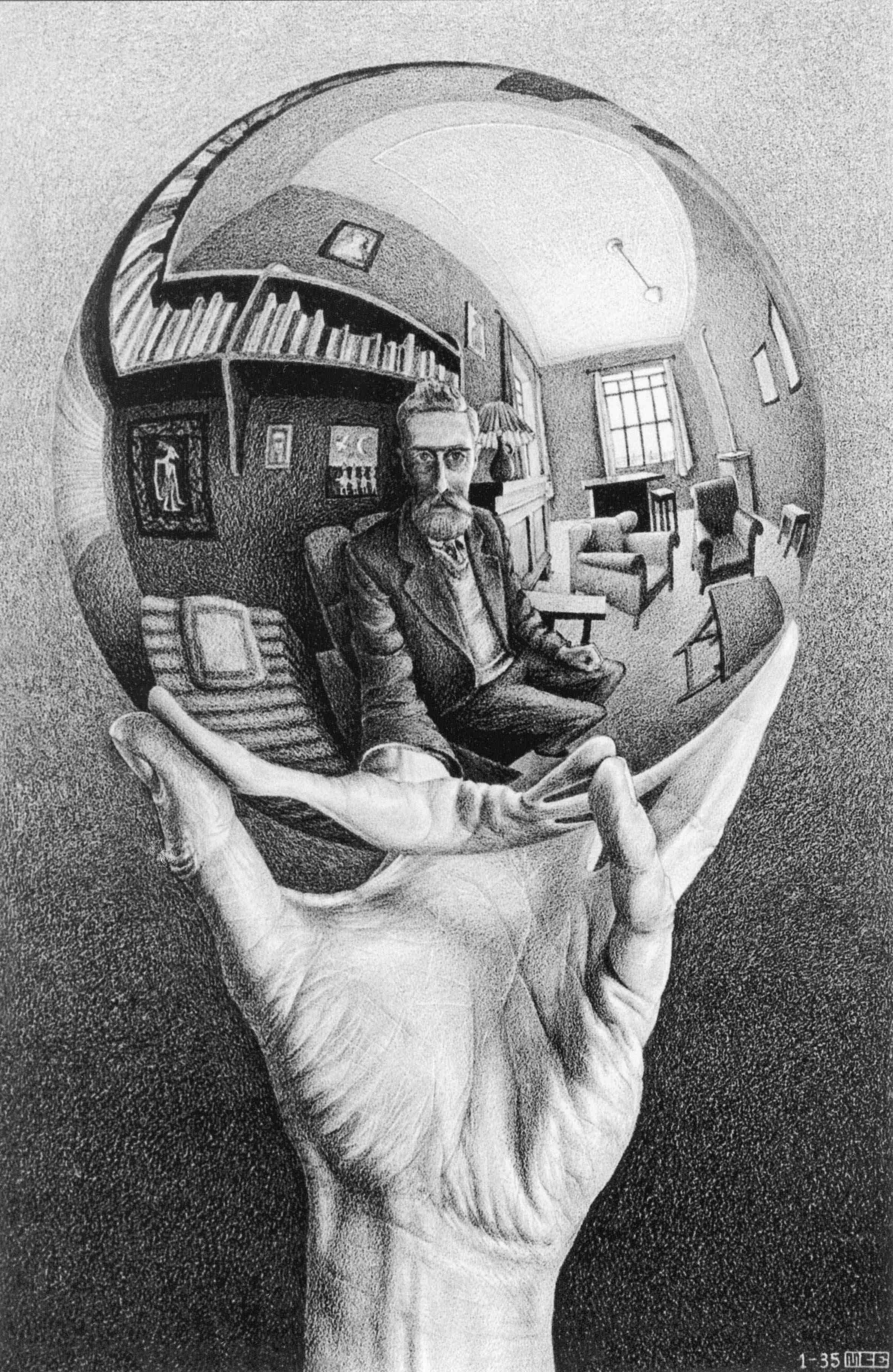 Self Portrait
“Hand with Reflecting Sphere”
1935 
Lithograph
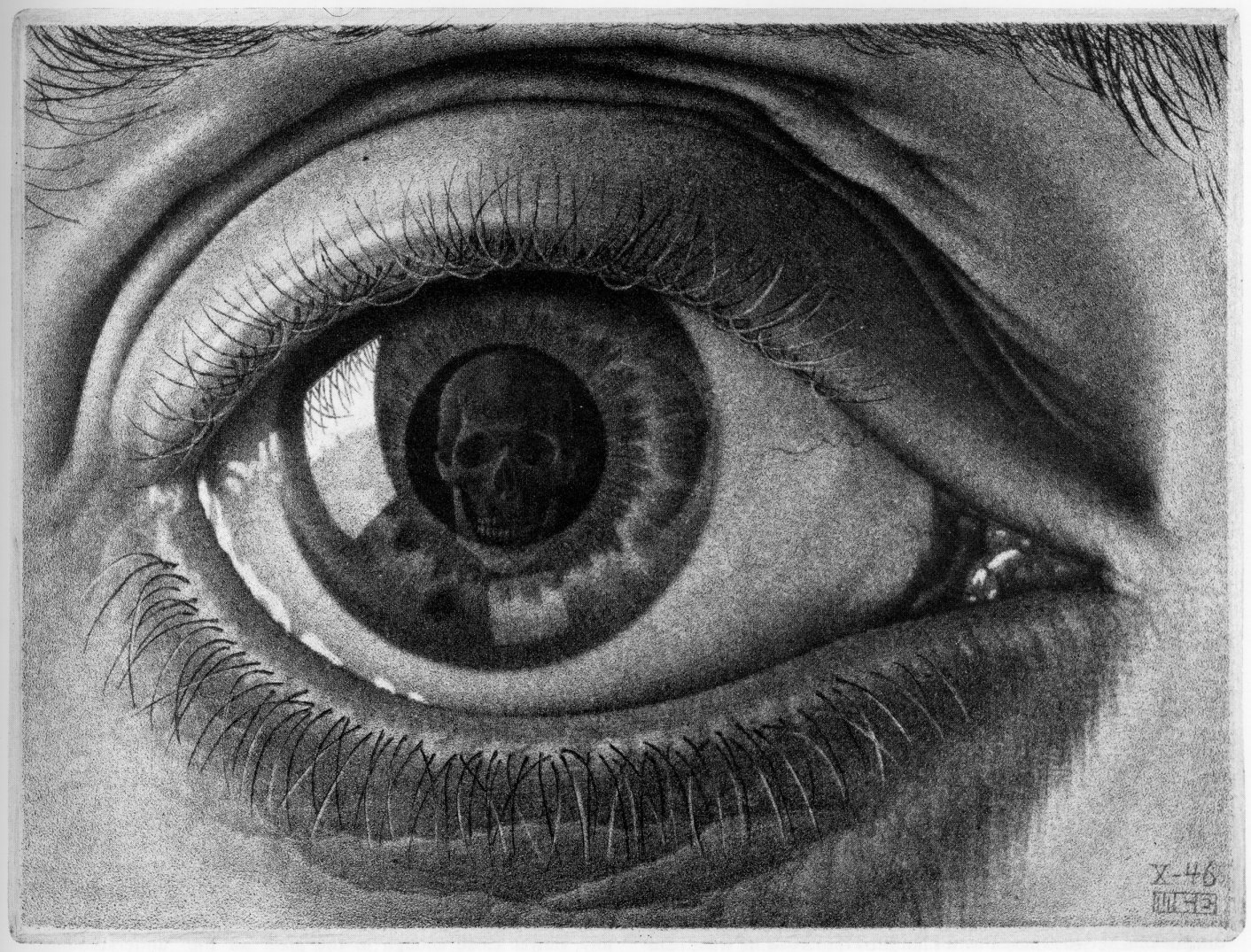 “Eye”
1946
Mezzotint
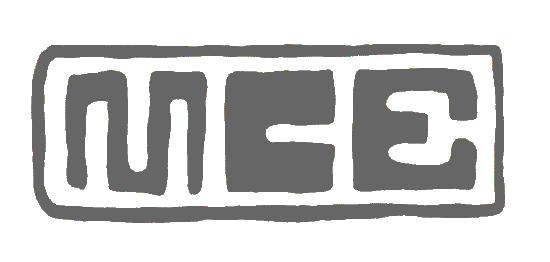 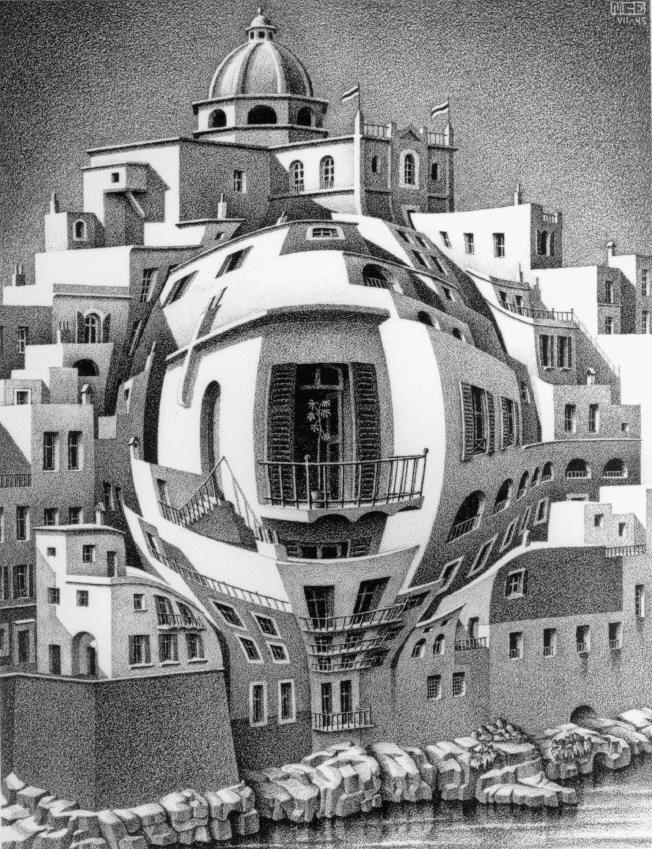 “Balcony”
1945 
Lithograph
Mathematics
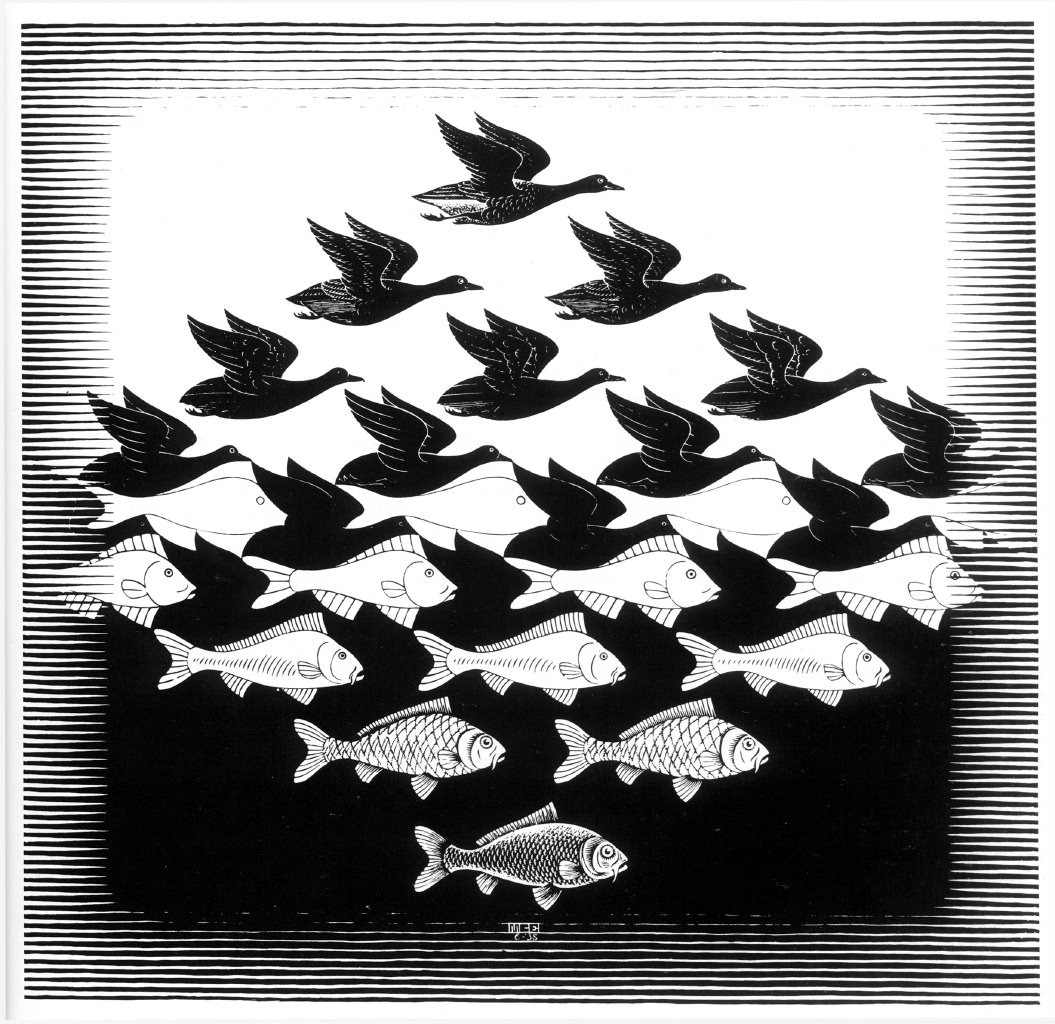 “Sky and Water I”
1936 
Woodcut
Transformation
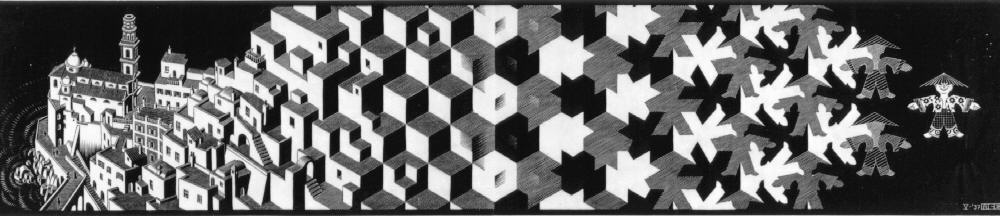 “Metamorphosis I”
1937 
Woodcut
Transformation
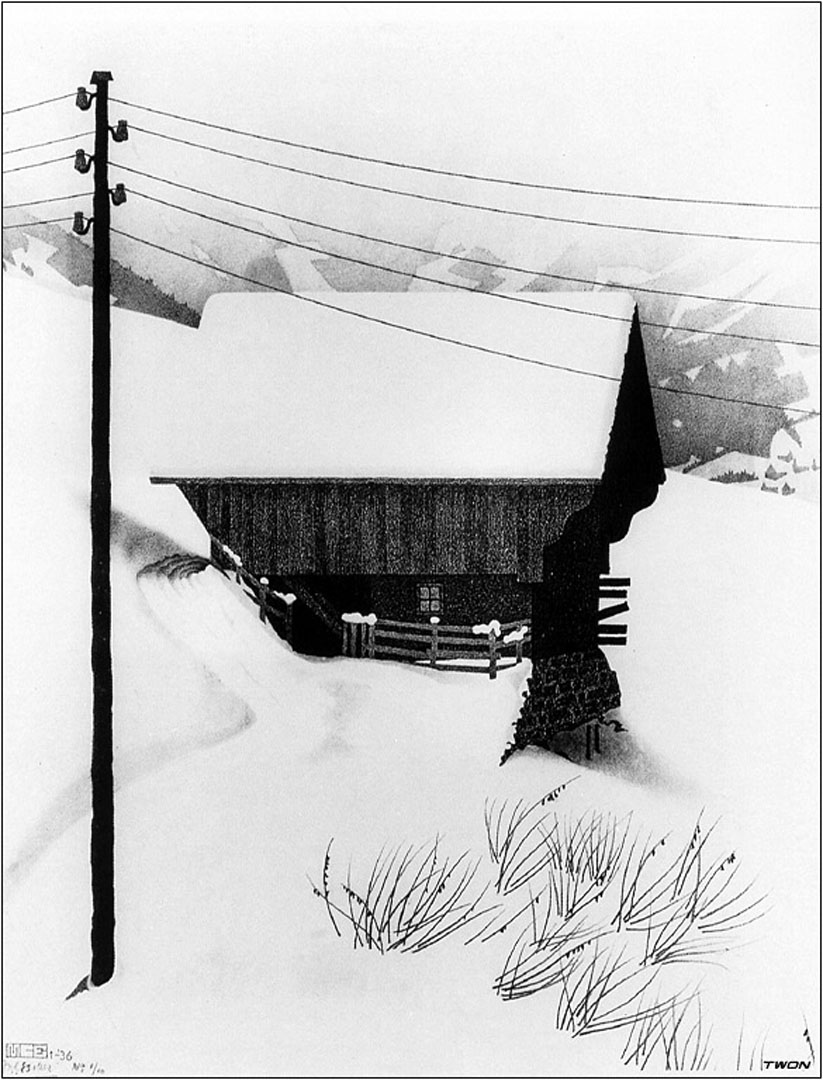 “Snow”
1936 
Lithograph
Life